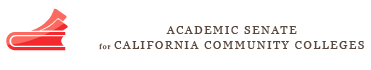 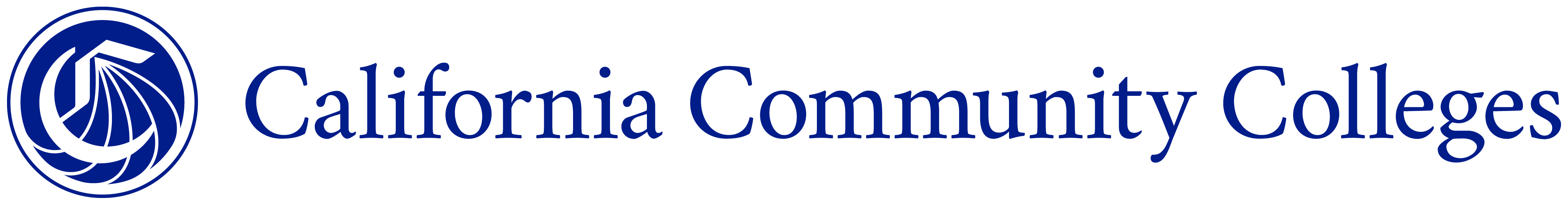 CTE Minimum Qualifications: Thinking Differently About Equivalency
Cheryl Aschenbach, ASCCC North Representative
Dianna Chiabotti, Dean Career Education and Workforce Development, Napa Valley College
Rebecca Eikey, ASCCC Area C Representative
Lynn Shaw, Interim Director Workforce and Economic Development, CCCCO


ASCCC 2018 Fall Plenary
RE: Solutions
[Speaker Notes: Cheryl]
Overview
MQs and Equivalency Defined
Challenges in CTE: The Need for Equivalency
ASCCC
CCCCO
Local colleges hiring challenges
Responding to needs
CTE MQ Task Force
ASCCC
General Education Areas and Competencies
Thinking Differently about Equivalency
Next Steps
[Speaker Notes: Cheryl]
MQ & Equivalency Defined
Education Code §87355
“…every person authorized to serve as a community college instructor, librarian, counselor...shall be deemed to possess the minimum qualifications specified for every discipline...”
Education Code §87359 and §87360 
Individuals who do not possess the minimum qualifications for service may be hired as faculty members if they possess “qualifications that are at least equivalent to the minimum qualifications.”
The Disciplines List, a Board of Governors’ adopted list of minimum qualifications for hiring faculty, uses the term “equivalency” to describe processes to support this regulation.
Equivalency philosophies and processes vary significantly between colleges and districts.
[Speaker Notes: Rebecca]
Recognizing a Need for Equivalency
ASCCC Resolutions:
Associate Degree Equivalency Guidelines; Spring 2011 Resolution Number: 10.11
Resolved, That the Academic Senate for California Community Colleges produce a process of consultation similar to the biannual disciplines proposal process leading to guidelines for locally establishing standards with suitable criteria for determining equivalencies to the associate degree; and

Resolved, That the Academic Senate for California Community Colleges present proposed guidelines for locally establishing standards with suitable criteria for determining equivalencies, including model practices, at a breakout by the Fall 2013 Plenary Session.

Equivalency Resources for Local Senates; Spring 2017 Resolution Number: 10.05
Resolved, That the Academic Senate for California Community Colleges work with faculty and other entities as appropriate to develop and disseminate resources that empower local senates to evaluate and assess, more effectively and with greater flexibility, the qualifications of applicants for faculty positions who have significant professional experience in the field but who have not completed formal academic work in the discipline and/or in general education and report the outcomes by Spring 2018.
[Speaker Notes: Rebecca]
25 Strong Workforce Recommendations  Adopted by the Board of Governors in Fall 2015
Student Success  
Career Pathways
Workforce Data & Outcomes  
Curriculum
CTE Faculty
Regional Coordination  
Funding
5
[Speaker Notes: Lynn]
Recognizing a Need for Equivalency
Strong Work Force Recommendation #13:
Increase the pool of qualified CTE instructors by addressing CTE faculty recruitment and hiring practices.

Specifically #13b:
Disseminate effective practices in the recruitment and hiring of diverse faculty and the application of minimum qualifications and equivalencies.
[Speaker Notes: Lynn]
Hiring Challenges
What are they?

Why do we have them?

What can we do and why?
[Speaker Notes: Dianna]
Responding to Equivalency Challenges and Needs
Chancellor’s Office CTE Minimum Qualifications Work Group
23 members, 13 are faculty

Academic Senate of the California Community Colleges
Chief Instructional Officers 
College Presidents
Human Resources professionals
California Community College Chancellor’s Office
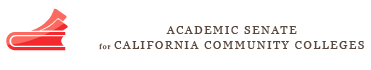 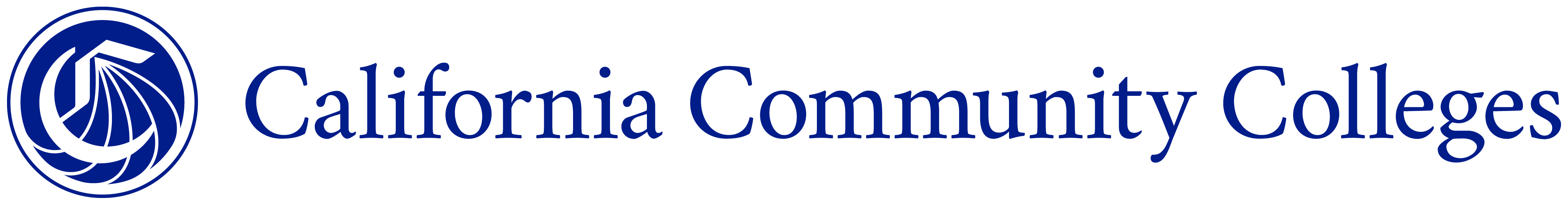 [Speaker Notes: Lynn]
Responding to Equivalency Challenges and Needs
Chancellor’s Office CTE Minimum Qualifications Work Group

Internship
Equivalency
GE Equivalency
Equivalency Toolkit
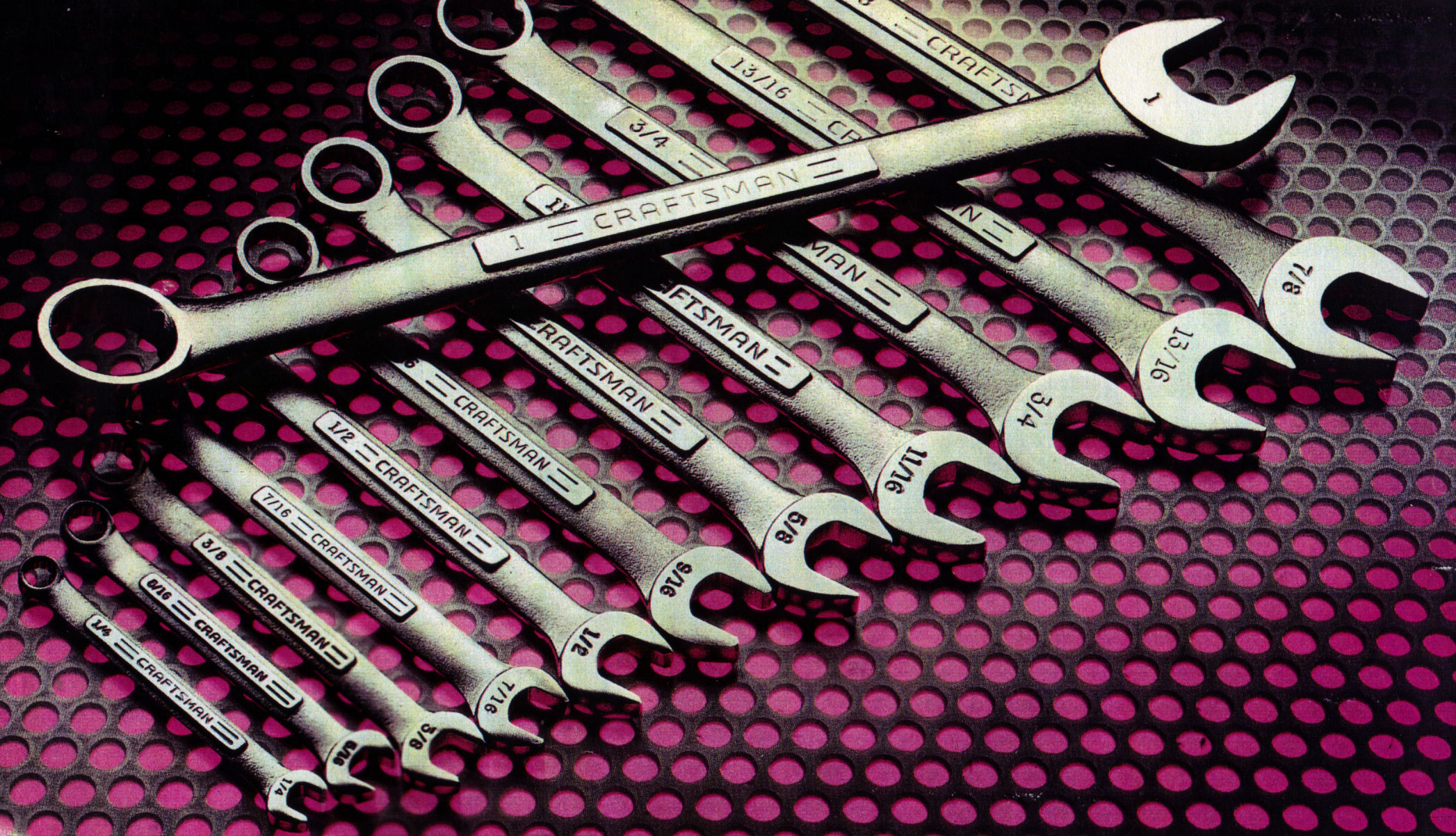 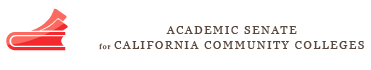 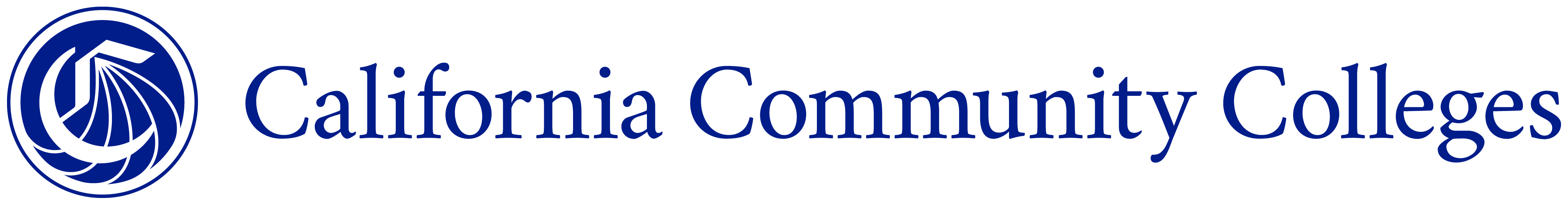 [Speaker Notes: Lynn]
Why General Education?
Purpose of GE is to produce a citizen who can interact effectively with the world around them based on critical thinking and reasoning, sound oral and written communication, an applied understanding of other peoples and cultures, and applied experiences with science and its impact on people.
[Speaker Notes: Cheryl]
Why General Education?
For potential faculty members, general education preparation should also influence a person’s approach to teaching and ability to recognize how their discipline interacts with all others and communicate that to students. 

From the ASCCC Paper: Equivalence to the Minimum Qualifications, 2016
The Academic Senate believes that faculty members must exemplify to their students the value of an education that is both well-rounded and specialized.

To address a faculty member’s understanding of their discipline in relation to others and the world at large, an associate’s degree is the universal minimum qualification for all disciplines, with career education disciplines also requiring professional experience.
[Speaker Notes: Cheryl]
What General Education is required for an AA/AS?
GE for an AA degree includes demonstrated competencies in math and English along with 18 units in 5 areas:
A. Natural Sciences 
B. Social and Behavioral Sciences 
C. Humanities 
D.1. Language and Rationality: English Composition 
D.2. Language and Rationality: Communication and Analytical Thinking
[Speaker Notes: Cheryl]
Recognizing a Need for Equivalency – Again!
ASCCC Resolutions:
Associate Degree Equivalency Guidelines; Spring 2011 Resolution Number: 10.11
Resolved, That the Academic Senate for California Community Colleges produce a process of consultation similar to the biannual disciplines proposal process leading to guidelines for locally establishing standards with suitable criteria for determining equivalencies to the associate degree; and

Resolved, That the Academic Senate for California Community Colleges present proposed guidelines for locally establishing standards with suitable criteria for determining equivalencies, including model practices, at a breakout by the Fall 2013 Plenary Session.

Equivalency Resources for Local Senates; Spring 2017 Resolution Number: 10.05
Resolved, That the Academic Senate for California Community Colleges work with faculty and other entities as appropriate to develop and disseminate resources that empower local senates to evaluate and assess, more effectively and with greater flexibility, the qualifications of applicants for faculty positions who have significant professional experience in the field but who have not completed formal academic work in the discipline and/or in general education and report the outcomes by Spring 2018.
[Speaker Notes: Cheryl]
Activity
For each General Education Area we review, you are encouraged to have conversations at your table that focus on these:
What work- or life-based experience, skills, qualifications, or certifications/licensure could be considered for equivalency for the general education area?
What would tangible evidence could be used as documentation?

Please provide individual responses via the index cards so all ideas can be collected. 
If you’re willing to be a resource, please identify yourself and provide contact information on your index card
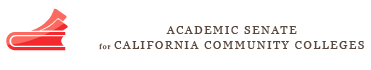 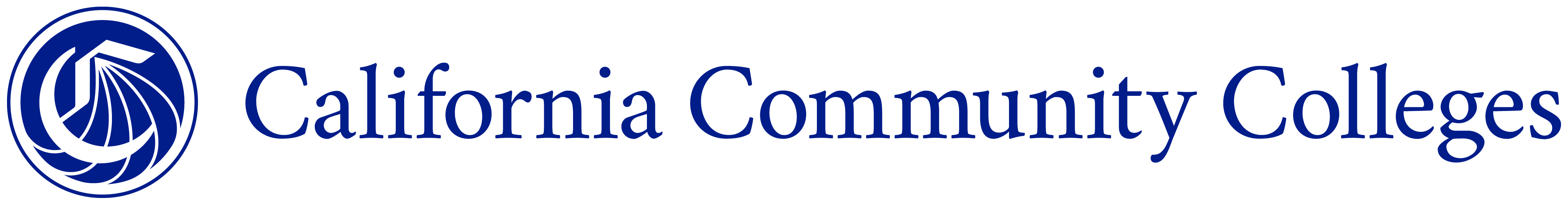 [Speaker Notes: Cheryl]
General Education Area A Natural Sciences
AG-AS 104 Intro to Animal Science
ANTH 110 Intro to Biological Anthropology
BIOL 140 Organismal Biology
BIOL 190 Cell and Molecular Biology
CHEM 100 Chemistry and Society
CHEM 102 Intro to Organic and Biochemistry
CHEM 101 Intro to Chemistry
CHEM/PHYS 140 Survey of Chem. & Physics
GEOG 130 Introduction to Weather and Climate
GEOL 120 Earth Science
GEOL 121 Earth Science with Lab
GEOL 130 Environmental Geology
GEOL 100 Physical Geology 
GEOL 100L Physical Geology with Lab
GEOL 200 Geology of California
PHYS 105 Algebra/Trigonometry-Based Physics
Purpose for Including One Course in Natural Sciences for GE
For students to develop the ability to examine the physical universe, its life forms, and its natural phenomena
For students to develop an appreciation of, understanding of, and ability to apply the scientific method
For students to develop the ability to understand the relationship between science and other human activities

Example: Aviation (Certified Flight Instructor)
A certified recreational, private, or commercial must understand and apply Newton’s Basic Laws of Motion and Bernoulli’s Principle Ref: FAR 61.185(2)
[Speaker Notes: Rebecca]
General Education Area B Social and Behavioral Sciences
ANTH 150 Introduction to Archaeology
ANTH 120 Intro to Cultural Anthropology
ECON 201 Principles of Microeconomics
ECON 202 Principles of Macroeconomics
GEOG 120 Intro to Human Geography
HIST 150, 160 World History 
HIST 130, 140 United States History
HIST 170/180 Western Civilization I, II
POLS 110 Intro to American Govt & Politics
POLS 150 Introduction to Political Science
POLS 120 Intro to Political Theory & Thought
PSY 120 Intro to Abnormal Psychology
PSY 180 Introduction to Lifespan Psychology
PSY 110 Introductory Psychology
SOCI 110 Introduction to Sociology
SOCI 150 Introduction to Race and Ethnicity
SOCI 115 Social Problems
Purpose for Including One Course in Social and Behavioral Sciences for GE
For students to develop an awareness of the methods of inquiry used by the social and behavioral sciences.
To stimulate students’ critical thinking about ways people act or have acted in response to their societies
To promote students’ appreciation of how societies and social subgroups operate
To develop or promote a students’ understanding and appreciation of ethnic groups (Title 5 §55063 (b)(2) requires a course in Ethnic Studies. It is most likely met through the course/experience/ability counted in Area B or Area C)
[Speaker Notes: Cheryl]
General Education Area C Humanities
ARTH 110, 120 Survey of Western Art 
ARTH 150 Survey of Modern Art
ARTH 100 Understanding Art
ARTH 130 Survey of Asian Art
ENGL 160, 165 Survey of British Literature
ENGL 120 Introduction to Literature
ENGL 130, 135 Survey of American Lit 
ENGL 180 Children’s Literature
ENGL 140, 145 Survey of World Literature 
PHIL 130 History of Ancient Philosophy
PHIL 140 History of Modern Philosophy
PHIL 100 Introduction to Philosophy
SPAN 110 Elementary Spanish II
SPAN 220 Spanish for Heritage Speakers I
SPAN 100 Elementary Spanish I
THTR 112 Theatre Appreciation
THTR 111 Introduction to Theatre
Purpose for Including One Course in 
Humanities for GE
For students to develop an awareness of the way in which people throughout the ages and in different cultures have responded to themselves and the world around them in artistic and cultural creations.
For students to develop or demonstrate aesthetic understanding and an ability to make value judgements.
To promote a students’ understanding and appreciation of ethnic groups (Title 5 §55063 (b)(2) requires a course in Ethnic Studies. It is most likely met through the course/experience/ability counted in Area B or Area C)

Example: Mortuary Science
Certified Funeral Service Practitioners complete Celebrant training to develop an awareness of traditions of different cultures and religions
[Speaker Notes: Rebecca]
General Education Area D.1. Language and Rationality: English Composition
Purpose for Including English Competency and One Course in Language and Rationality: English Composition for General Education
For students to develop the principles and applications of language toward logical thought, clear and precise written expression and critical evaluation of written communication in whatever symbol system the student uses.
For students to develop expository and argumentative writing skills (English Composition)

Example: Any Discipline
Publishing a peer-reviewed article
Writing of a market, technical or sales report or manual, or writing of a similar document within the work environment
ENGL 100 College Composition – This is an introductory course that offers instruction in expository and argumentative writing, appropriate and effective use of language, close reading, cogent thinking, research strategies, information literacy, and document. Students are expected to using critical reading and thinking strategies to write primarily expository and argumentative texts that respond to a variety of rhetorical situations and contexts and incorporate college-level research. The course includes a minimum of 6,000 words of formal writing (C-ID Descriptor for ENGL 100).
[Speaker Notes: Cheryl]
General Education Area D.2. Language & Rationality: Communication & Analytical Thinking
MATH 110 Statistics
MATH 150 College Algebra 
                  for Liberal Arts
MATH 151 College Algebra for STEM 
                  (Science, Technology, 
                  Engineering, Mathematics)
Purpose for Including One Course in Language and Rationality for General Education
For students to demonstrate competence in mathematics at a level equivalent to intermediate algebra
For students to develop oral communication and analytical thinking skills
For students to develop skills interpreting and assessing data and statistics to draw conclusions. 
Example: Automotive Technology
A licensed automotive technician must use mathematical skills to manage and calculate ratios, measurements, comparisons, and specifications related to investigation of problems; may also use mathematical skills and reasoning to machine parts and tools to exact specification.
[Speaker Notes: Rebecca]
Thoughts?
NEXt steps
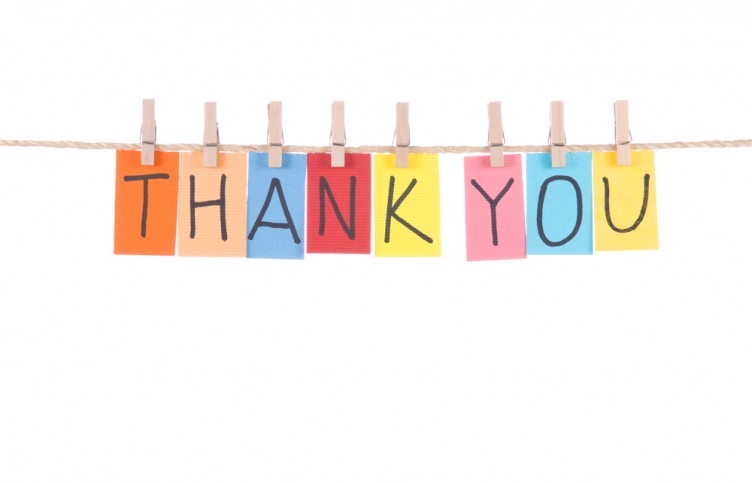 Contact us!
Cheryl Aschenbach caschenbach@lassencollege.edu
Dianna Chiabotti dchiabotti@napavalley.edu
Rebecca Eikey Rebecca.Eikey@canyons.edu
Lynn Shaw lshaw@cccco.edu
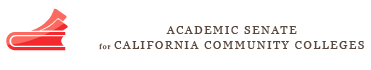 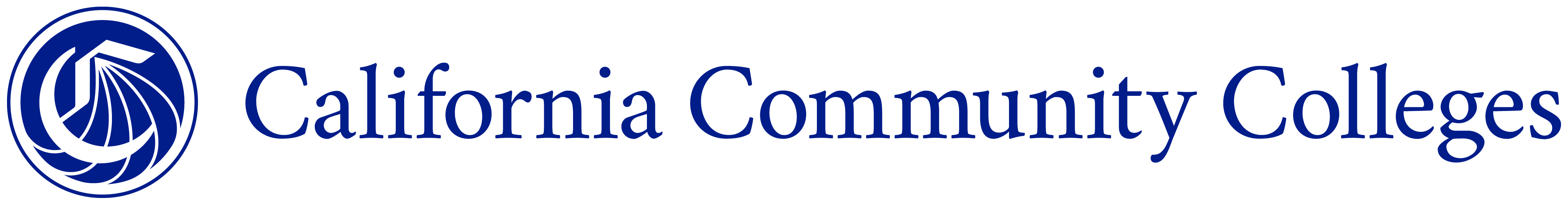